স্বাগতম
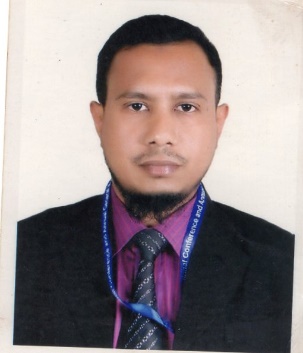 উপস্থপনায়
আ.স.ম. তৌহিদুর রহমান

পিএইচ. ডি. গবেষক

সহকারী অধ্যাপক 
জীববিজ্ঞান বিভাগ 
বঙ্গবন্ধু কলেজ 
বোয়ালমারি
ফরিদপুর
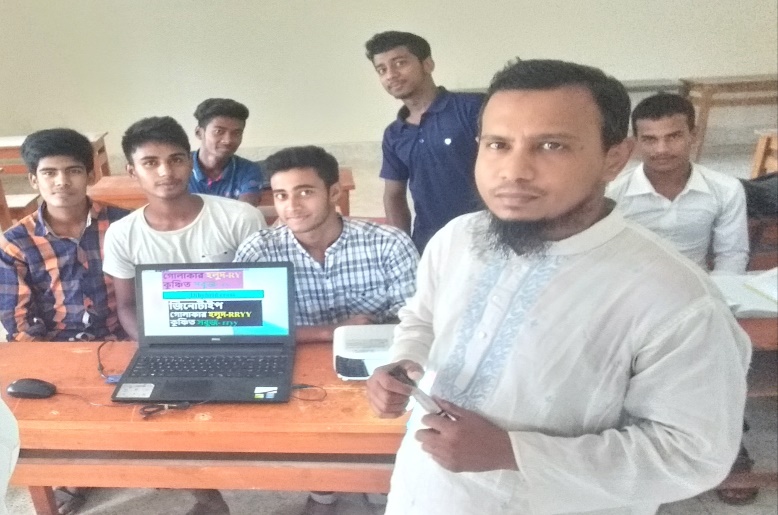 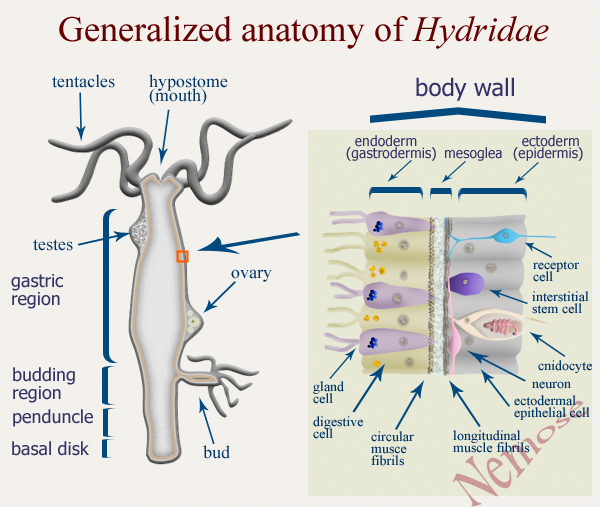 কর্ষিকা
হাইপোস্টোম
পেশী আবরনী কোষ
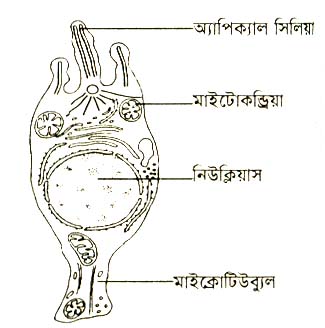 হাইড্রার বহিঃত্বক
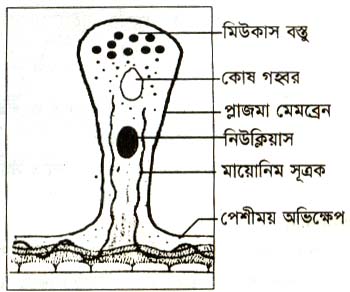 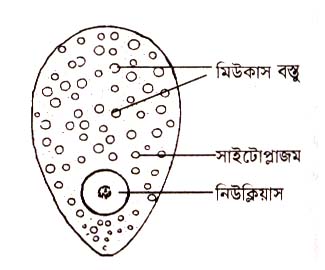 ডার্মিস
সংবেদী কোষ
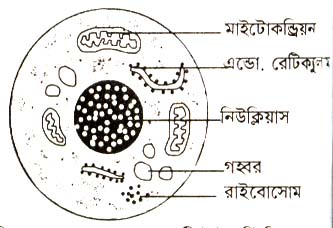 শুক্রাশয়
ডিম্বাশয়
ইন্টারস্টিশিয়াল কোষ
পদচাকতি
কুঁড়ি
গ্রন্থিকোষ
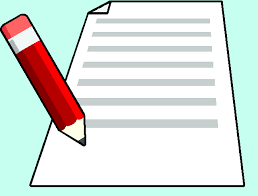 শিখনফল
১। পেশী আবরণী কোষ সর্ম্পকে জানতে পারবে
২। হাইড্রার স্নায়ুকোষ কী তা বলতে পারবে
৩। হাইড্রার নিডোব্লাস্ট সর্ম্পকে ধারনা লাভ করতে পারবে।
বহিঃত্বকের গঠন
পেশী আবরণী কোষ ( Muscular-epithelial cell )
ইন্টারস্টিশিয়াল কোষ ( Intersticial cell )
সংবেদী কোষ ( Sensory cell )
গ্রন্থিকোষ ( Gland cell )
স্নায়ুকোষ ( Nerve cell )
জনন কোষ ( Germ cell )
নিডোব্লাস্ট কোষ ( Cnidoblast cell )
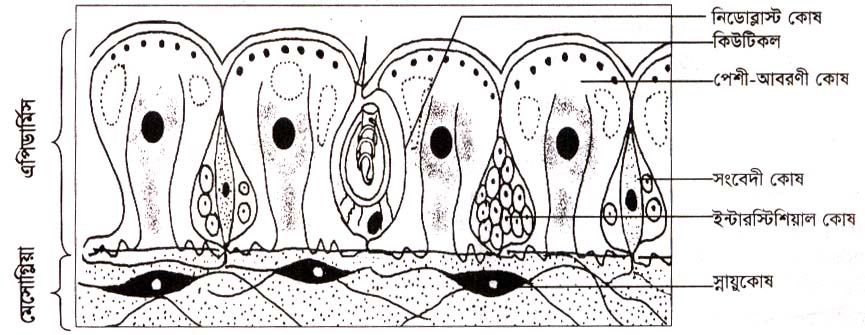 পেশী আবরণী কোষ ( Muscular-epithelial cell )
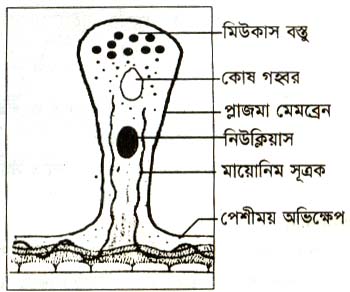 ইন্টারস্টিশিয়াল কোষ ( Intersticial cell )
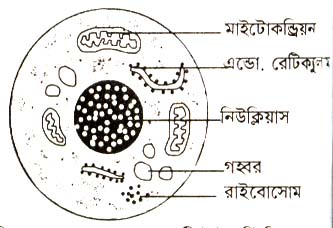 সংবেদী কোষ ( Sensory cell )
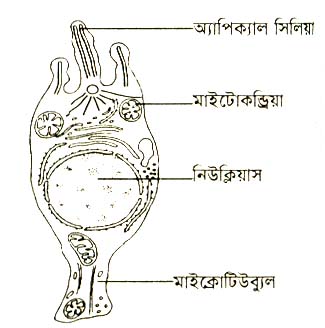 গ্রন্থিকোষ ( Gland cell )
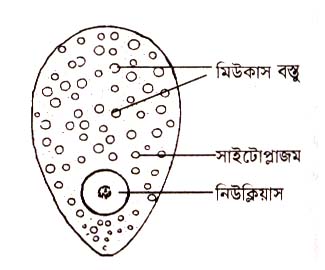 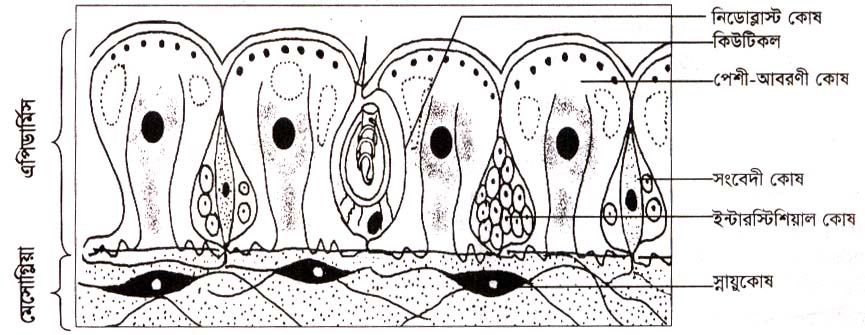 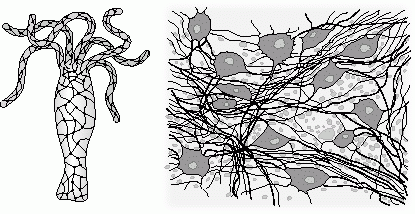 স্নায়ু জালক
নিডোব্লাস্ট কোষ
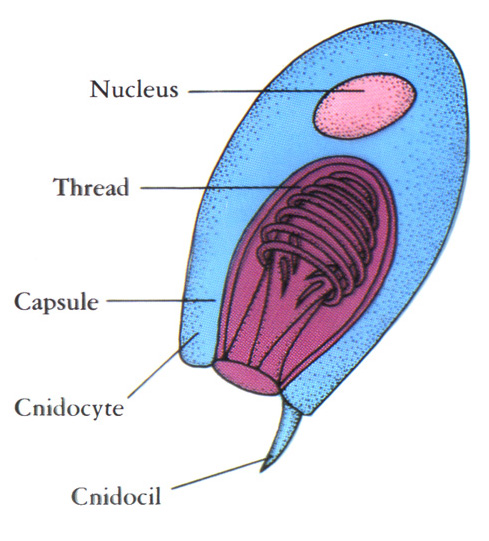 নিউক্লিয়াস
সূএক
ক্যাপসিউল
নিডোসাইট
নি্ডোসিল
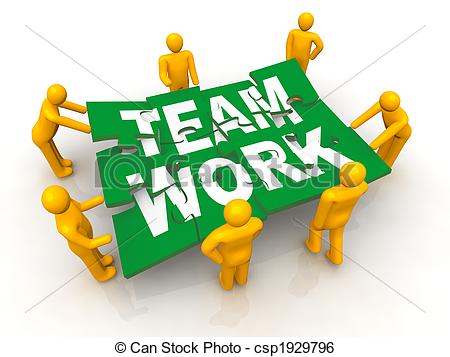 দলীয় কাজ
ক-দলঃ পেশি আবরণী কোষের চিত্র আঁক।  
খ-দলঃ  নিডোব্লাস্ট কোষের চিত্র আঁক।
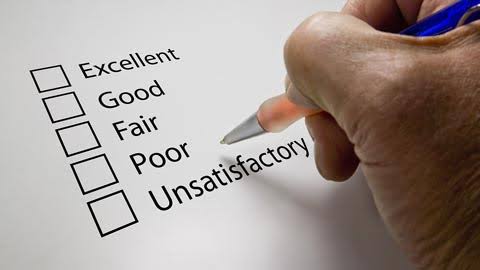 মূল্যায়ন
১। ইন্টারস্টেশিয়াল কোষ, গ্রন্থিকোষ, জনন কোষ ও নিডোব্লাস্ট কোষ বলতে কী বুঝ ?
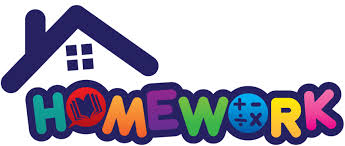 ১। হাইড্রার বহিঃত্বকের গঠন ও কাজ বর্ণনা কর।
ধন্যবাদ